Upute za rad

Pažljivo pročitaj tekst na radnom listiću.
Ako nemaš mogućnost  ispisa listića, u bilježnicu piši samo odgovore.
Nemoj zaboraviti napisati broj zadatka.
Trudi se pisati uredno i odgovaraj potpunim rečenicama.
Zamoli roditelje da mi pošalju fotografiju tvoga uratka.
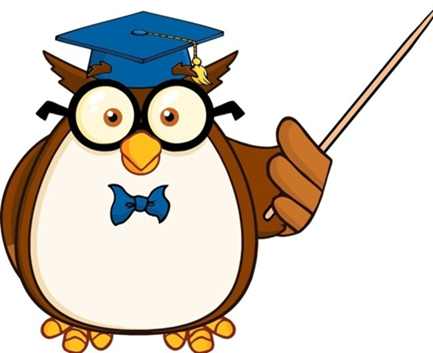